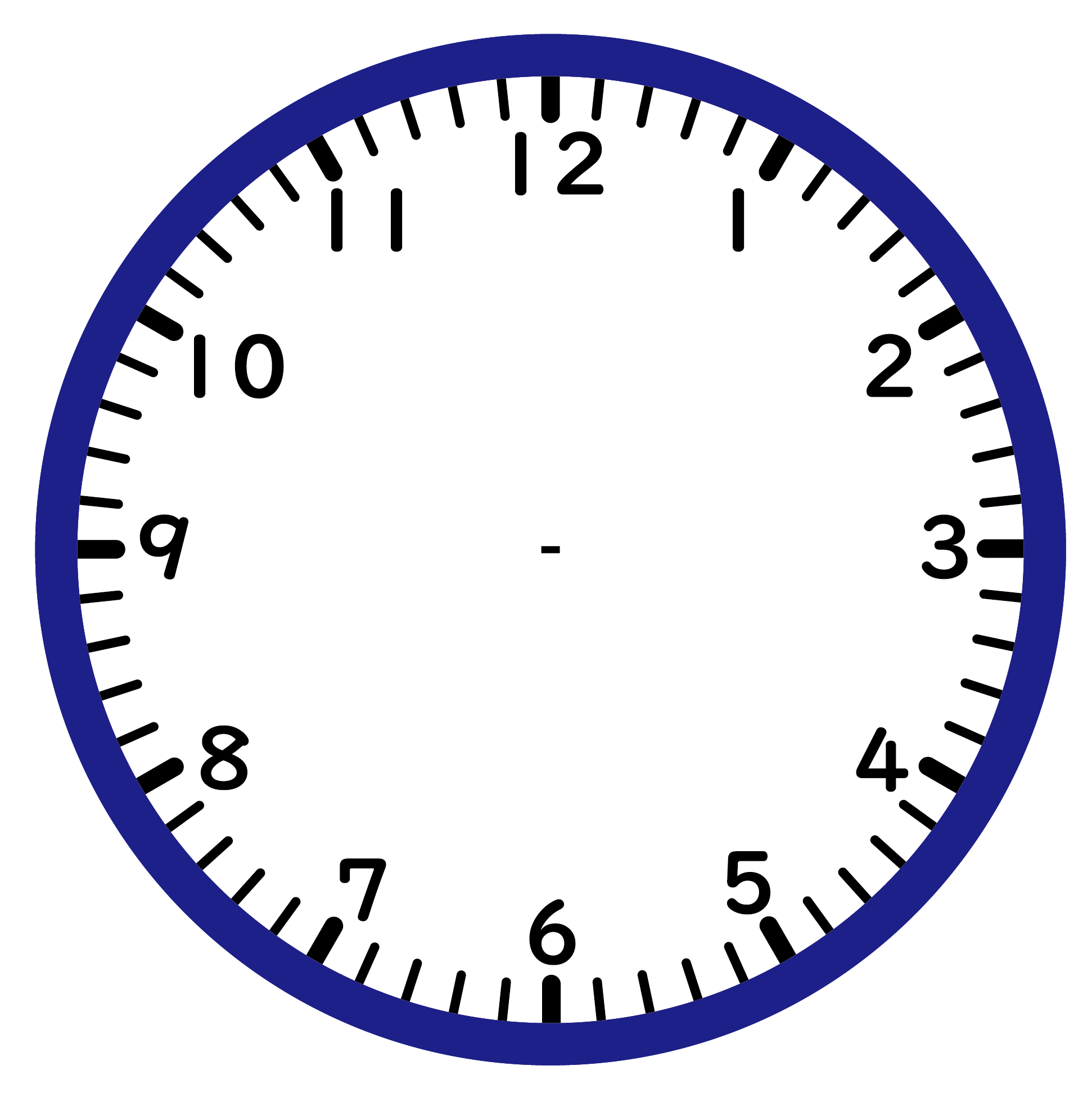 9時間後
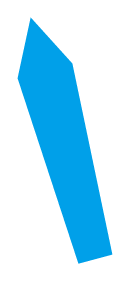 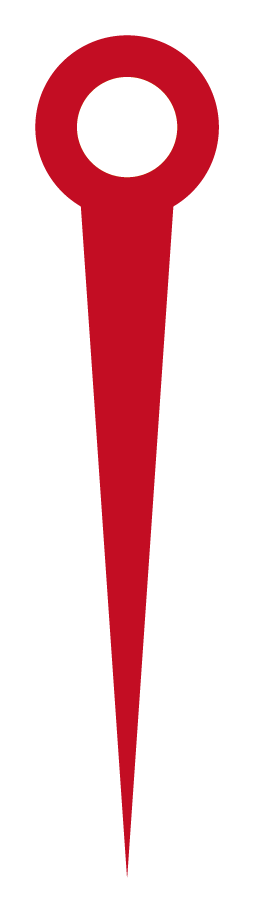 8時30分
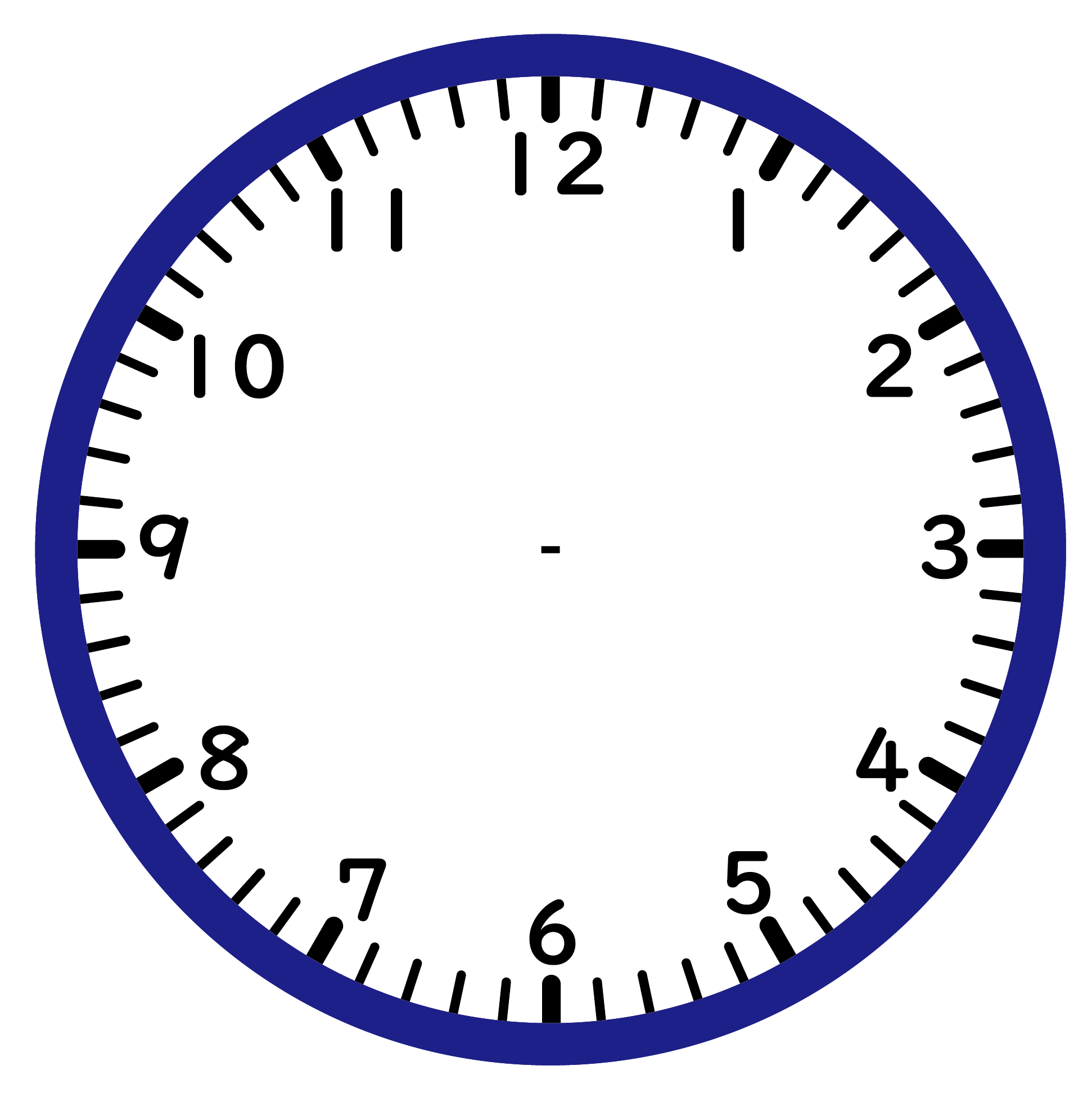 6時間前
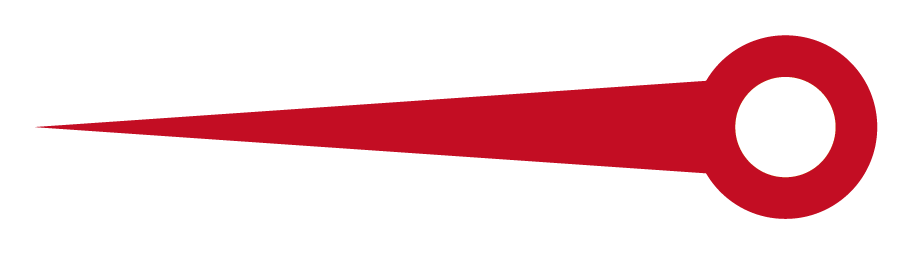 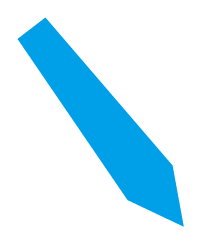 10時45分
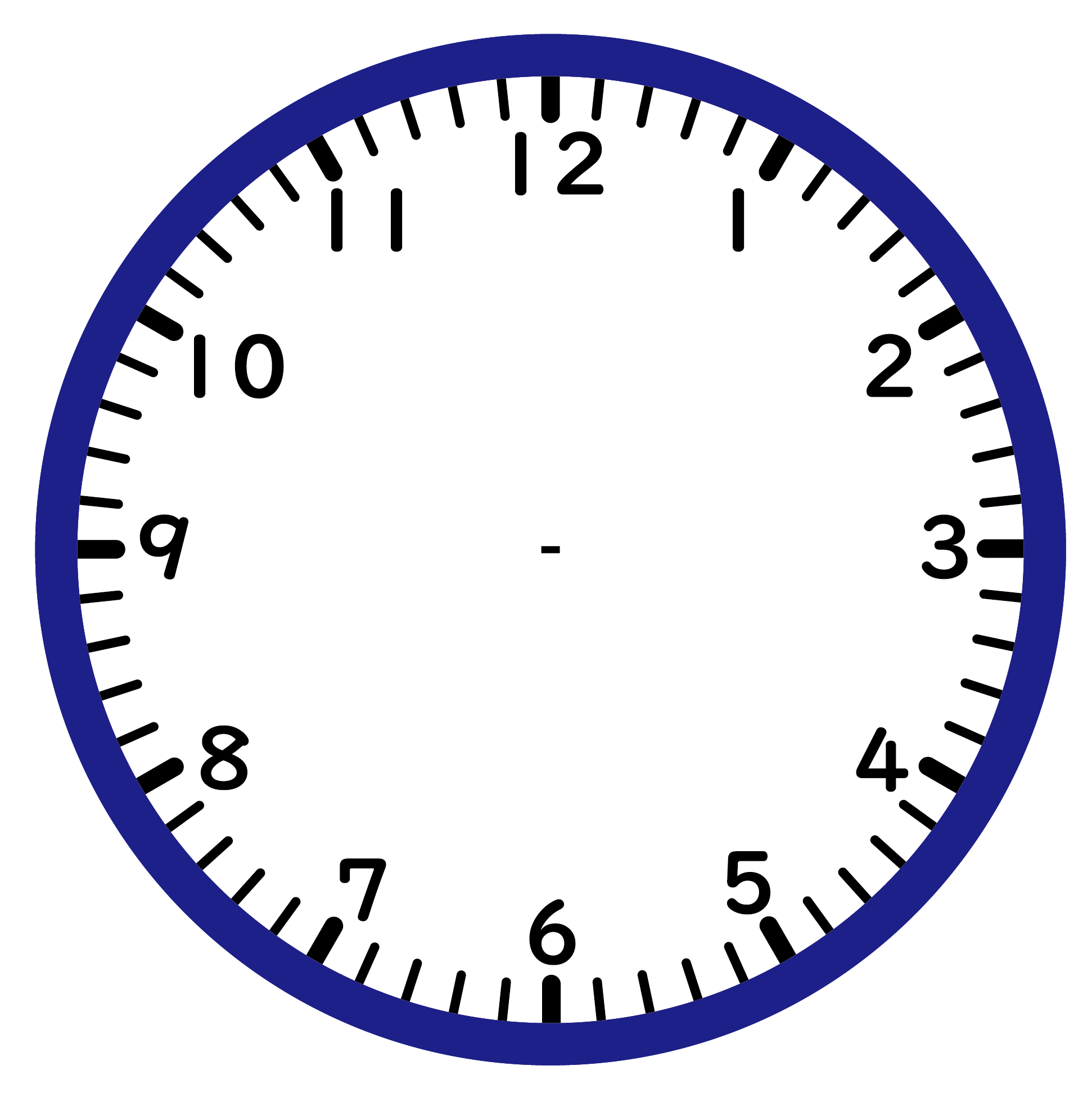 55分後
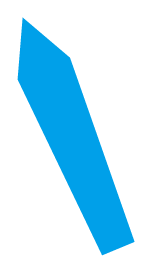 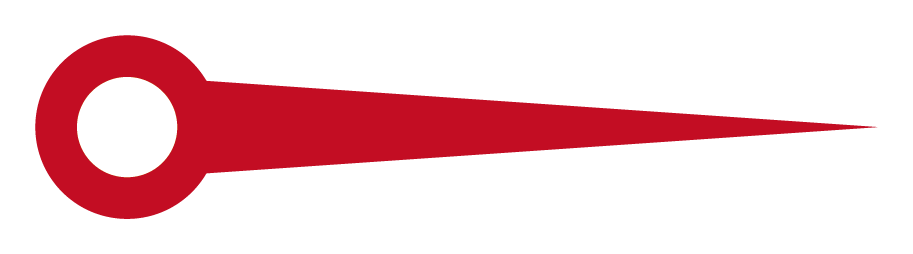 12時10分
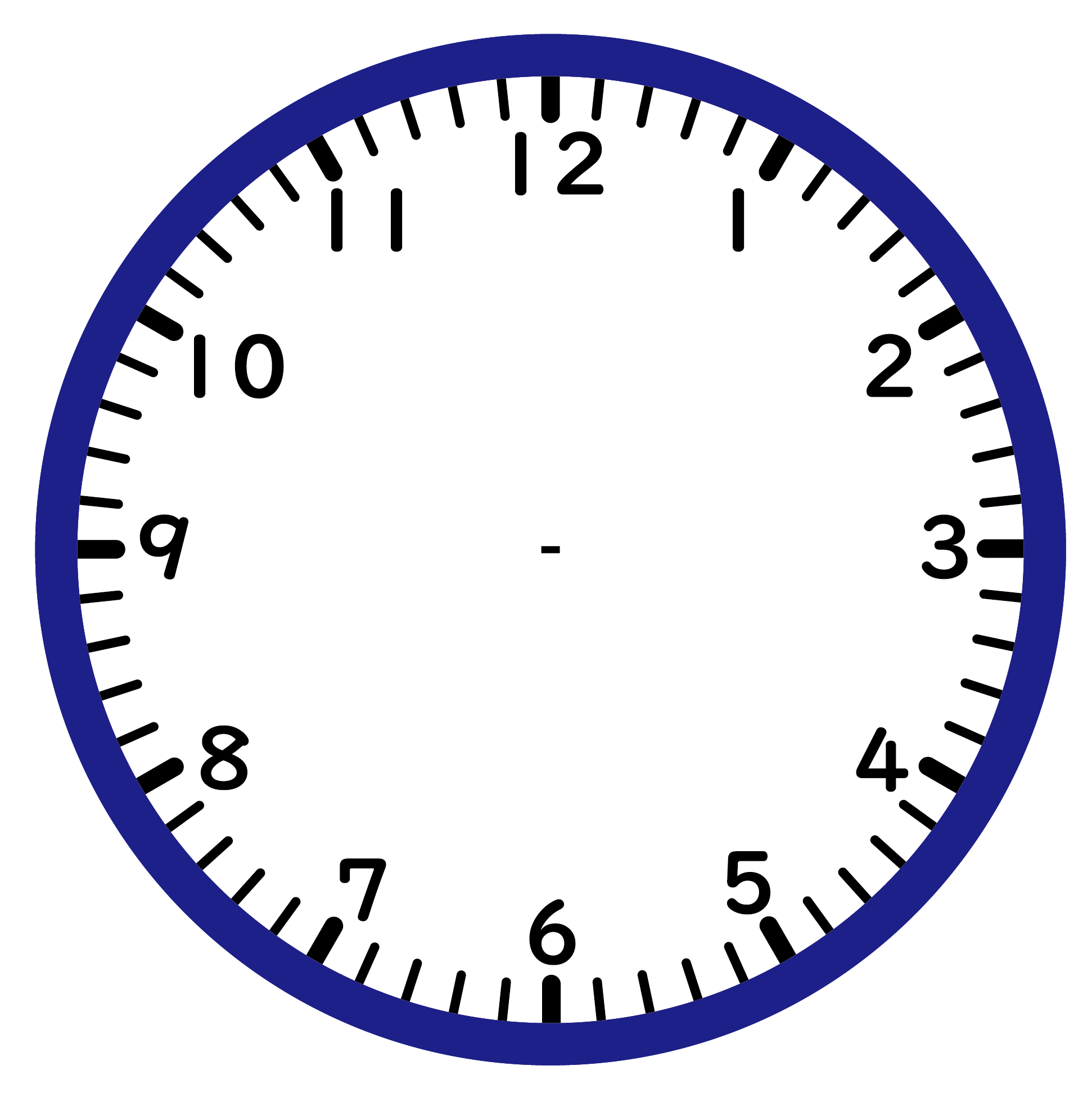 10分後
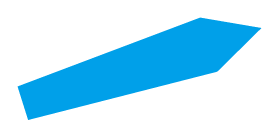 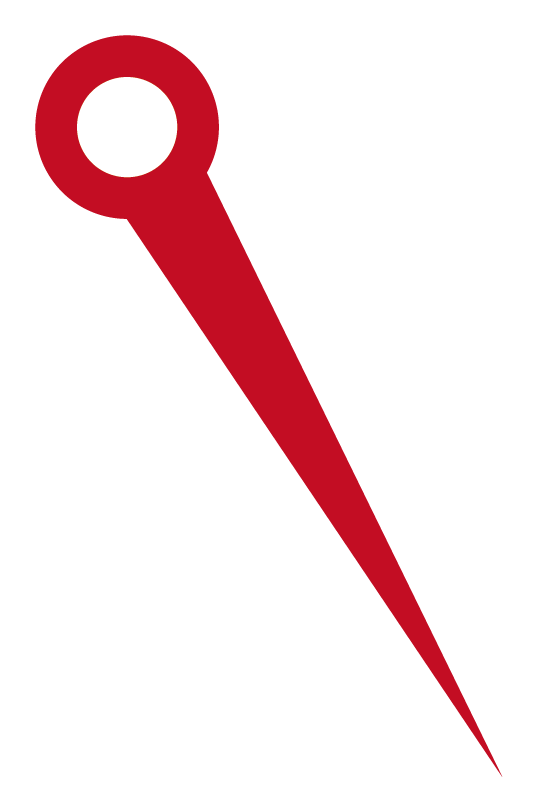 2時35分
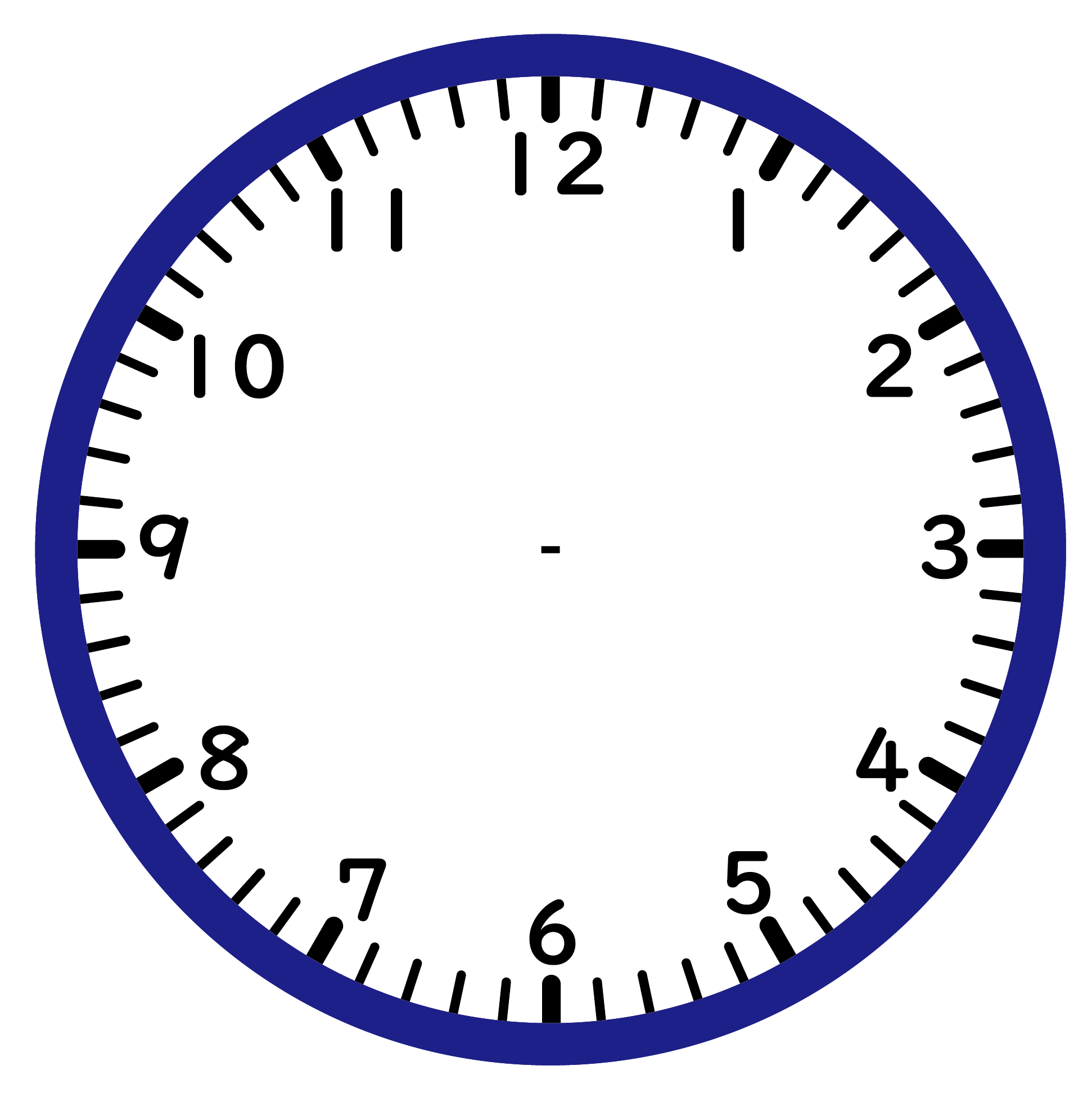 9時間前
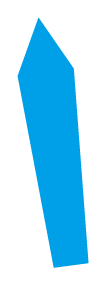 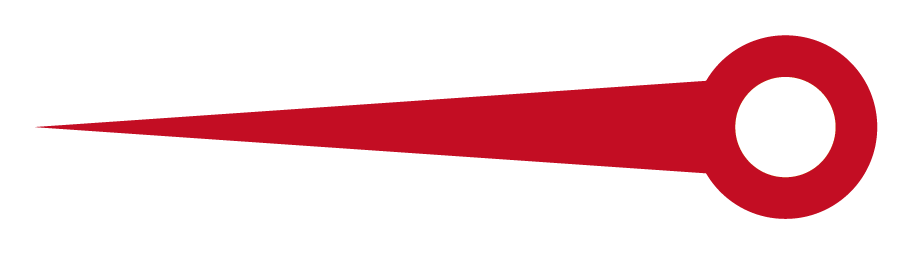 2時45分
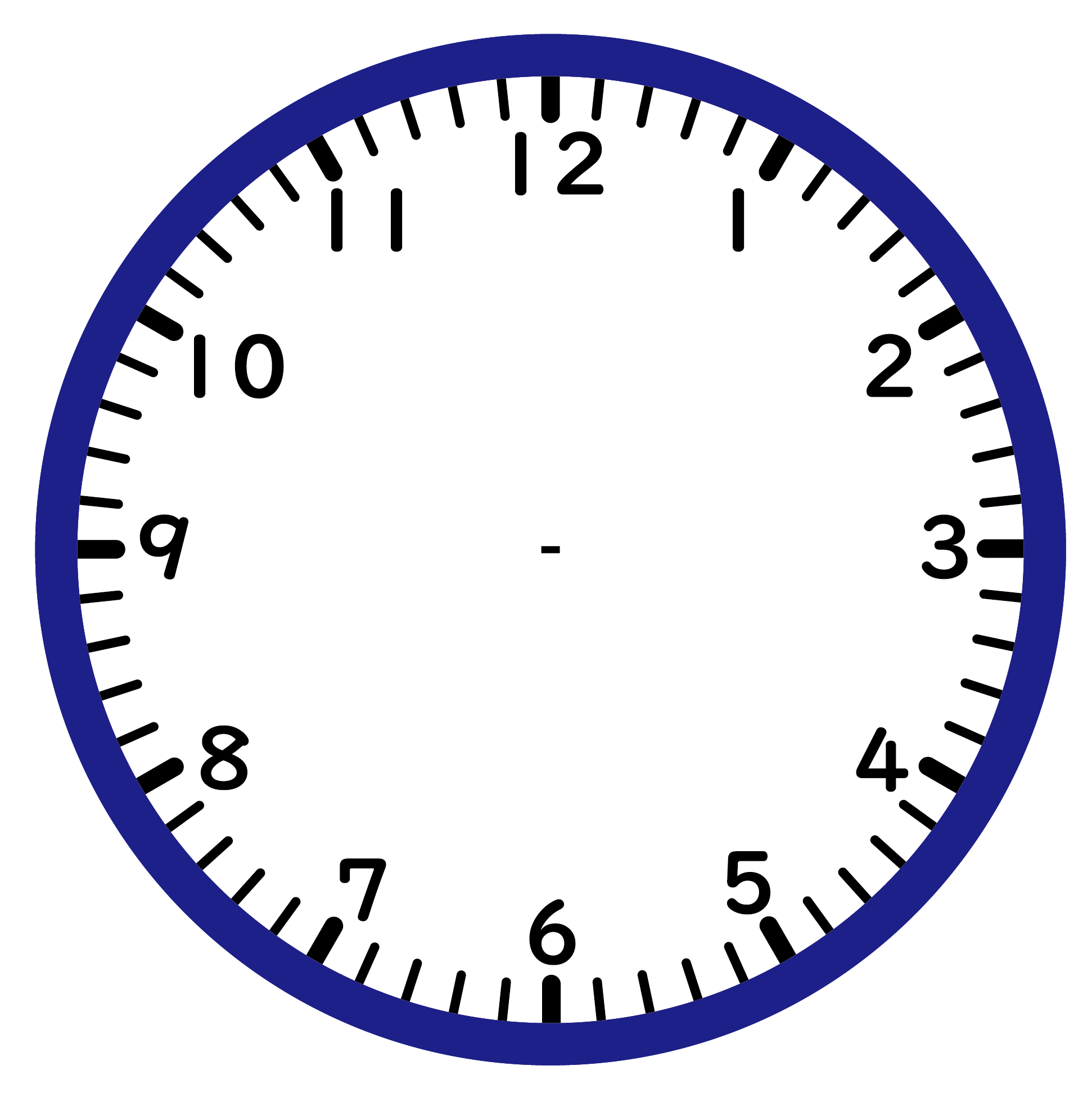 20分前
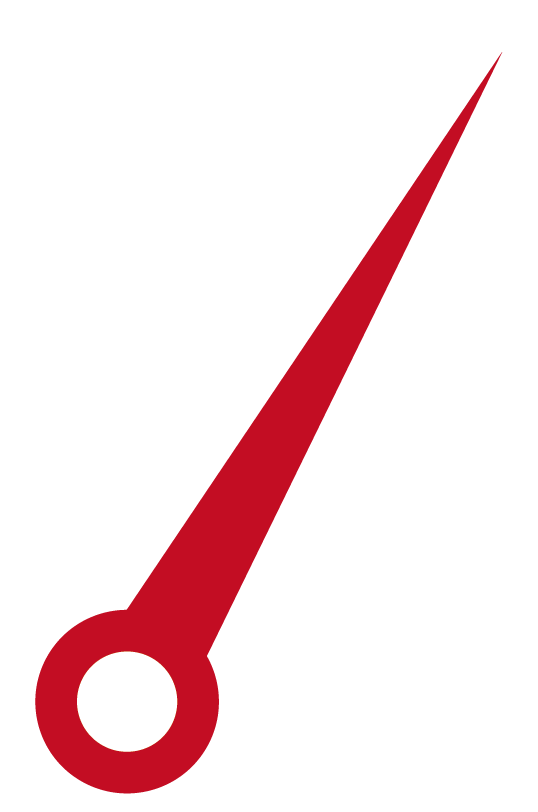 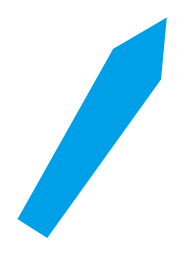 12時45分
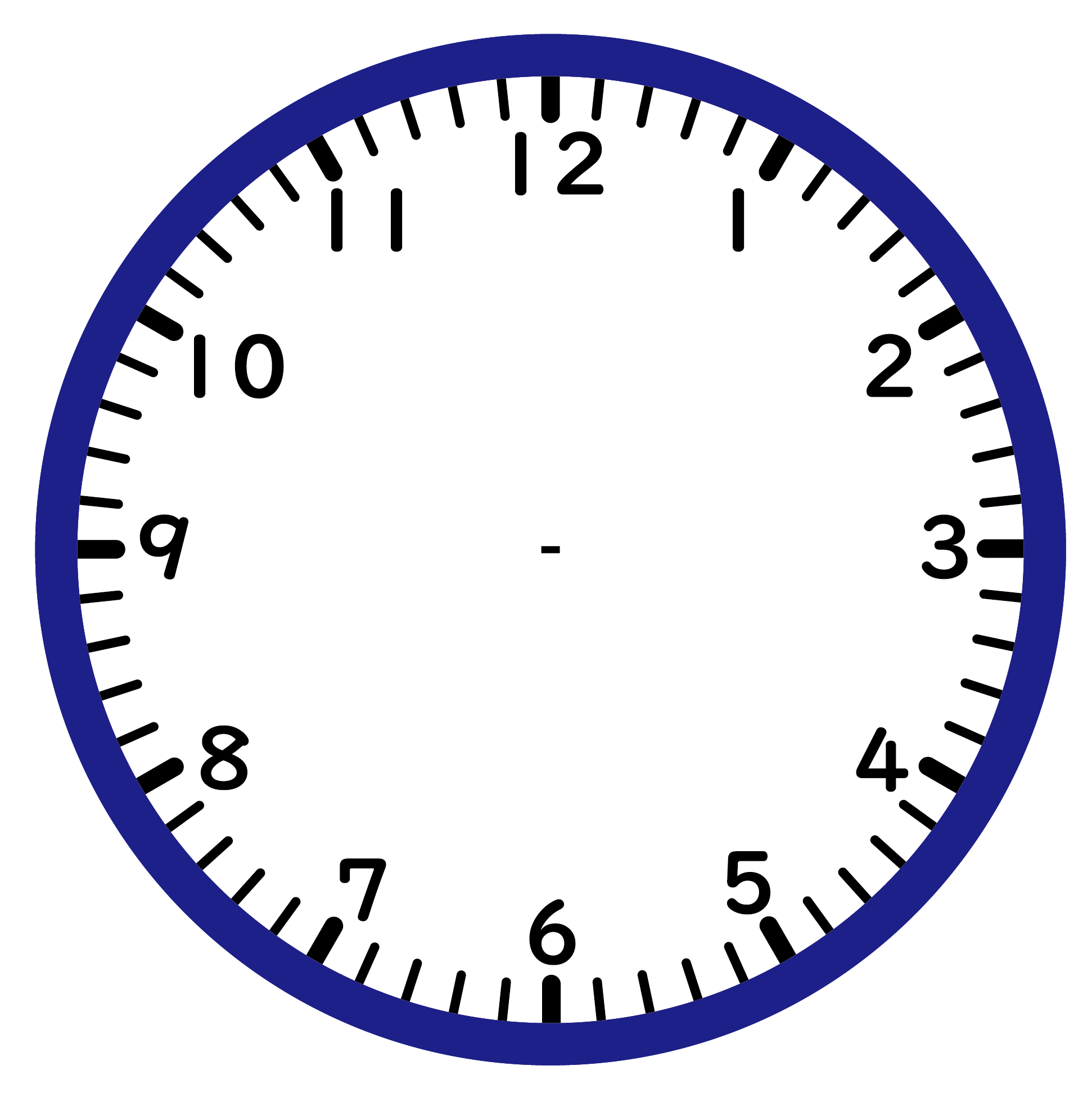 25分後
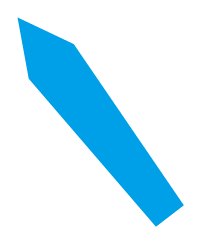 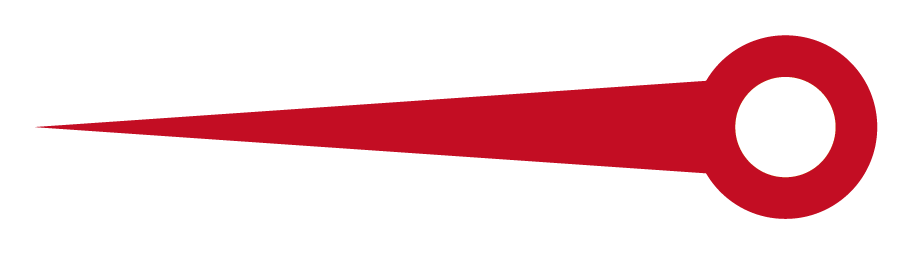 11時10分
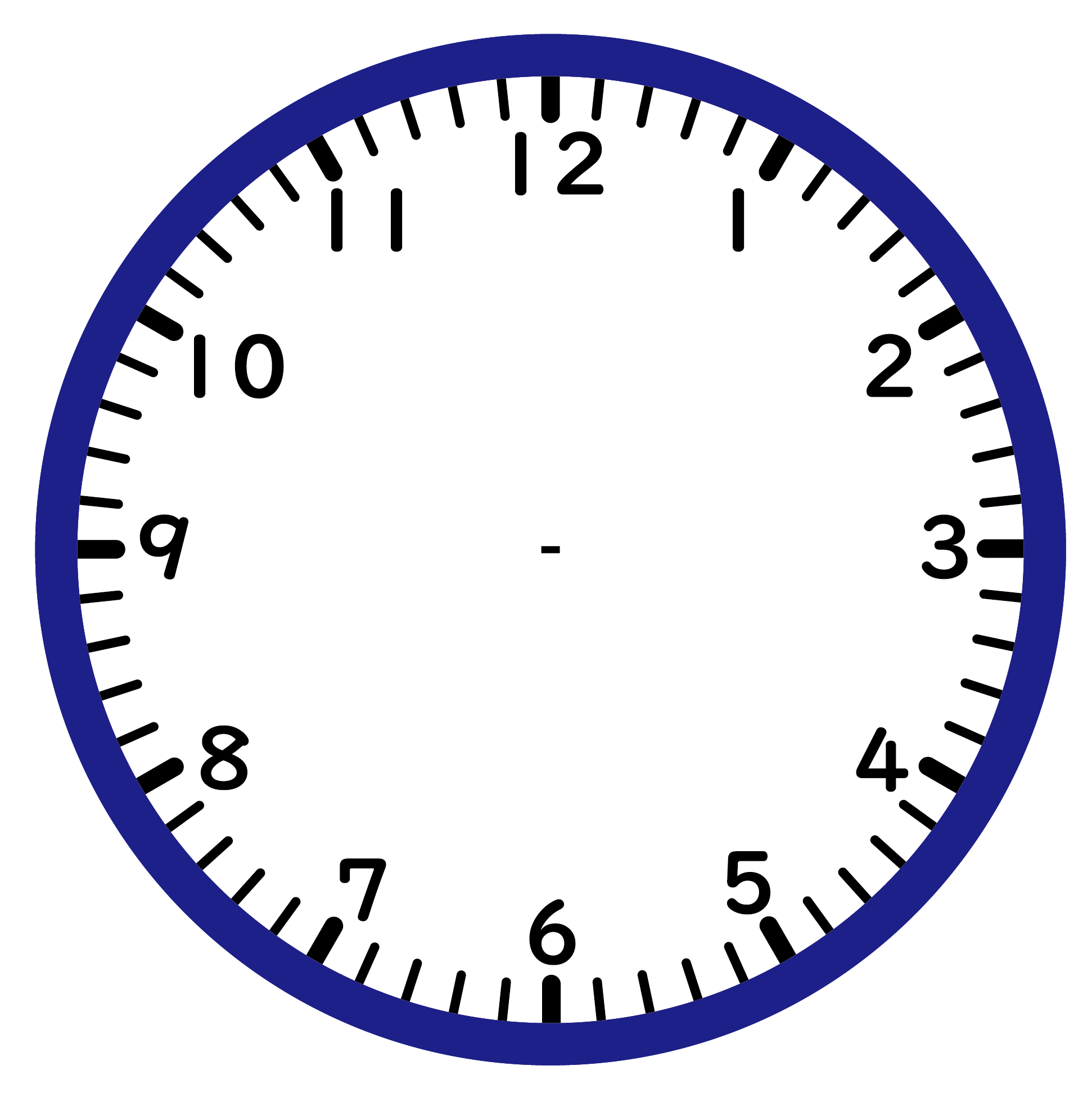 9時間後
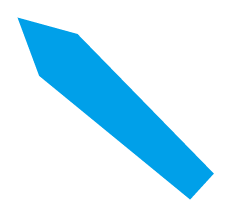 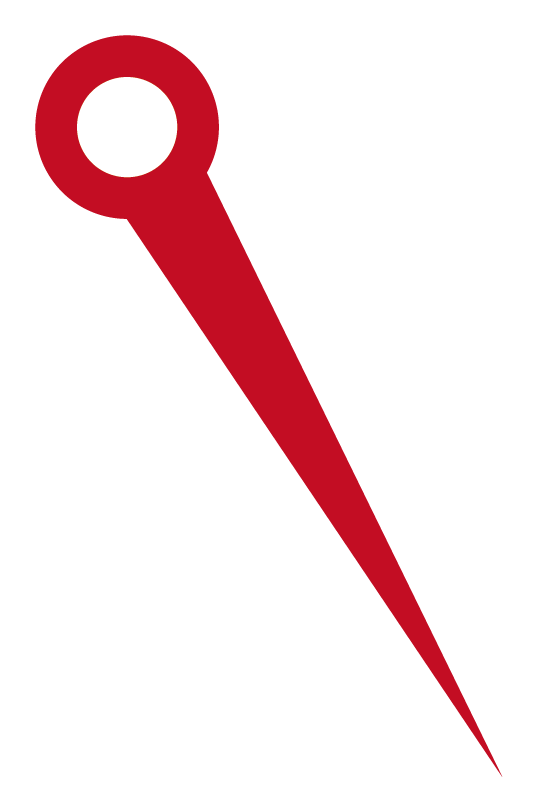 7時25分
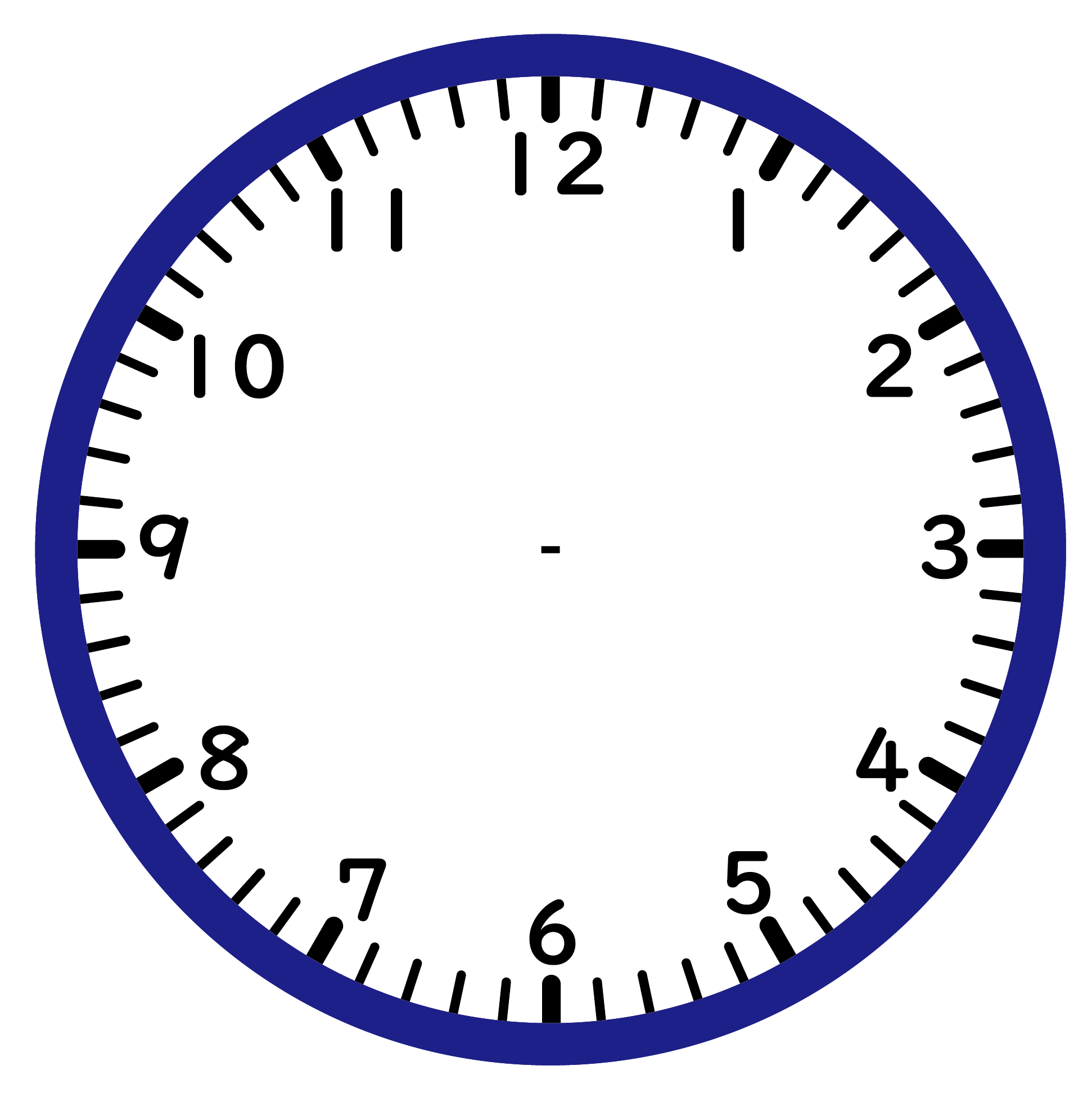 35分前
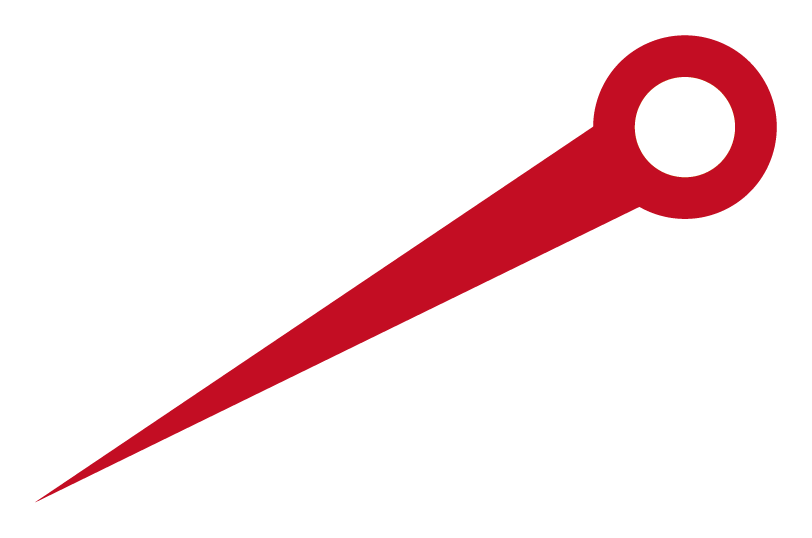 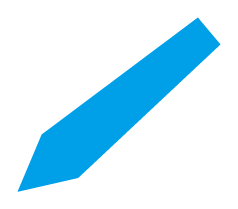 7時5分
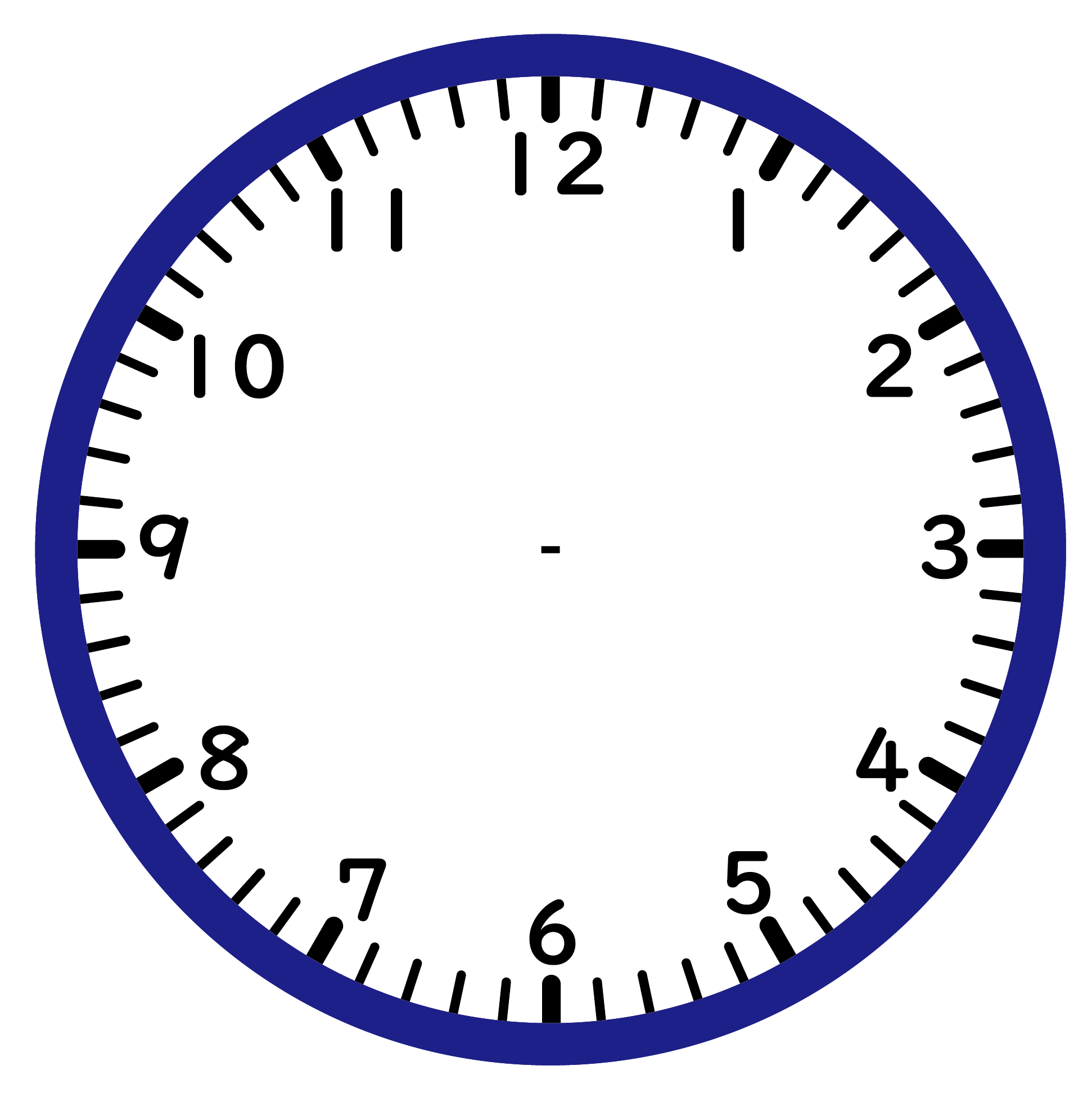 12時間後
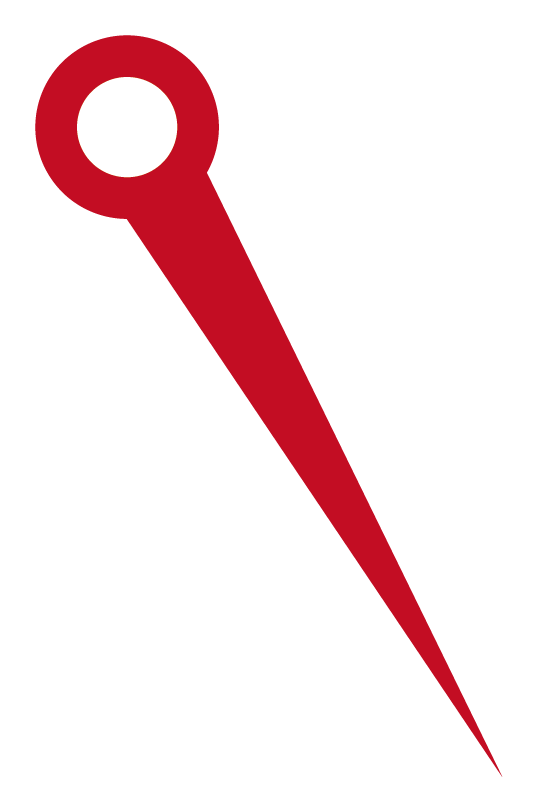 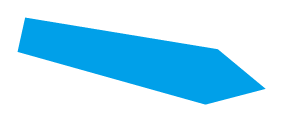 3時25分